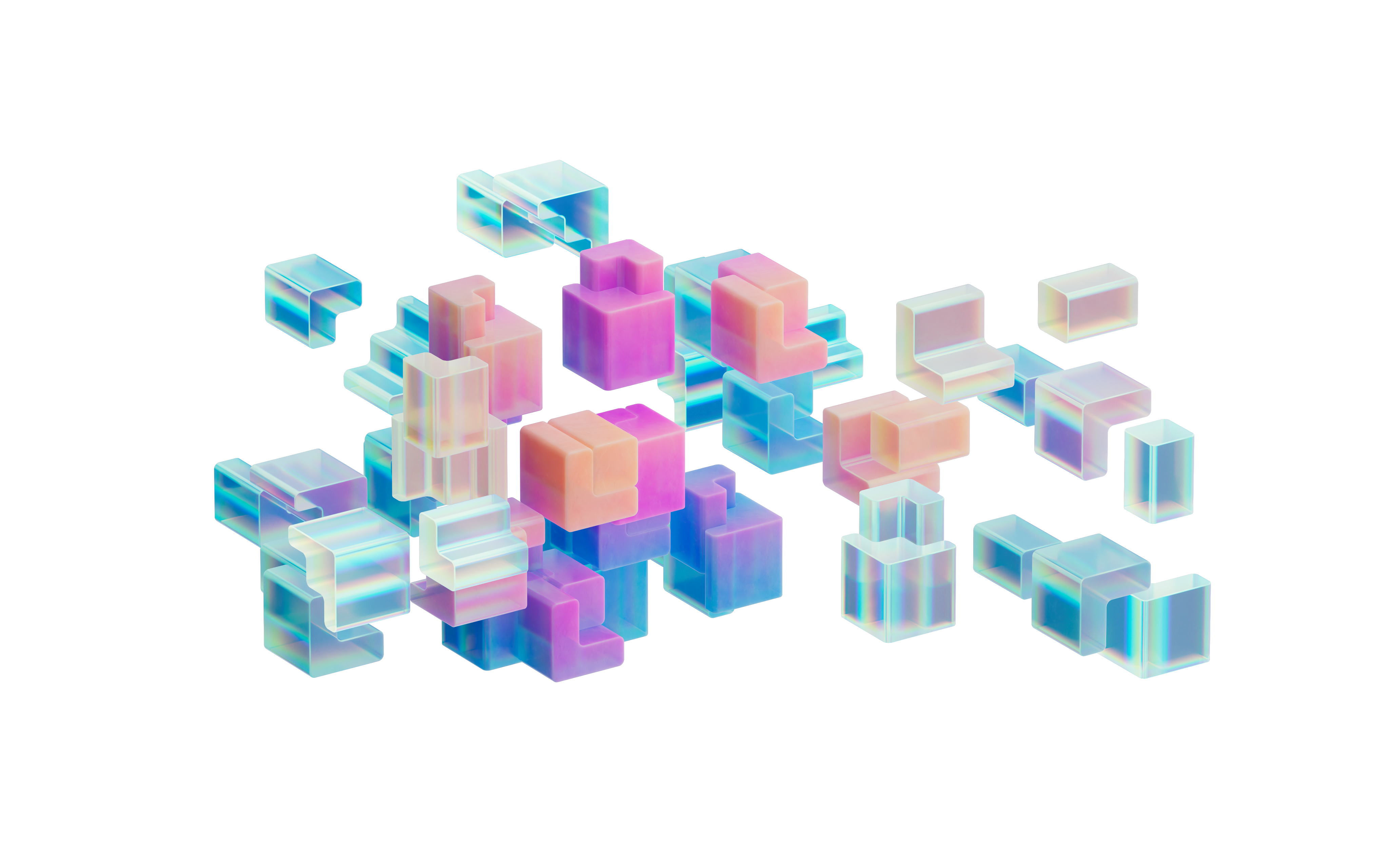 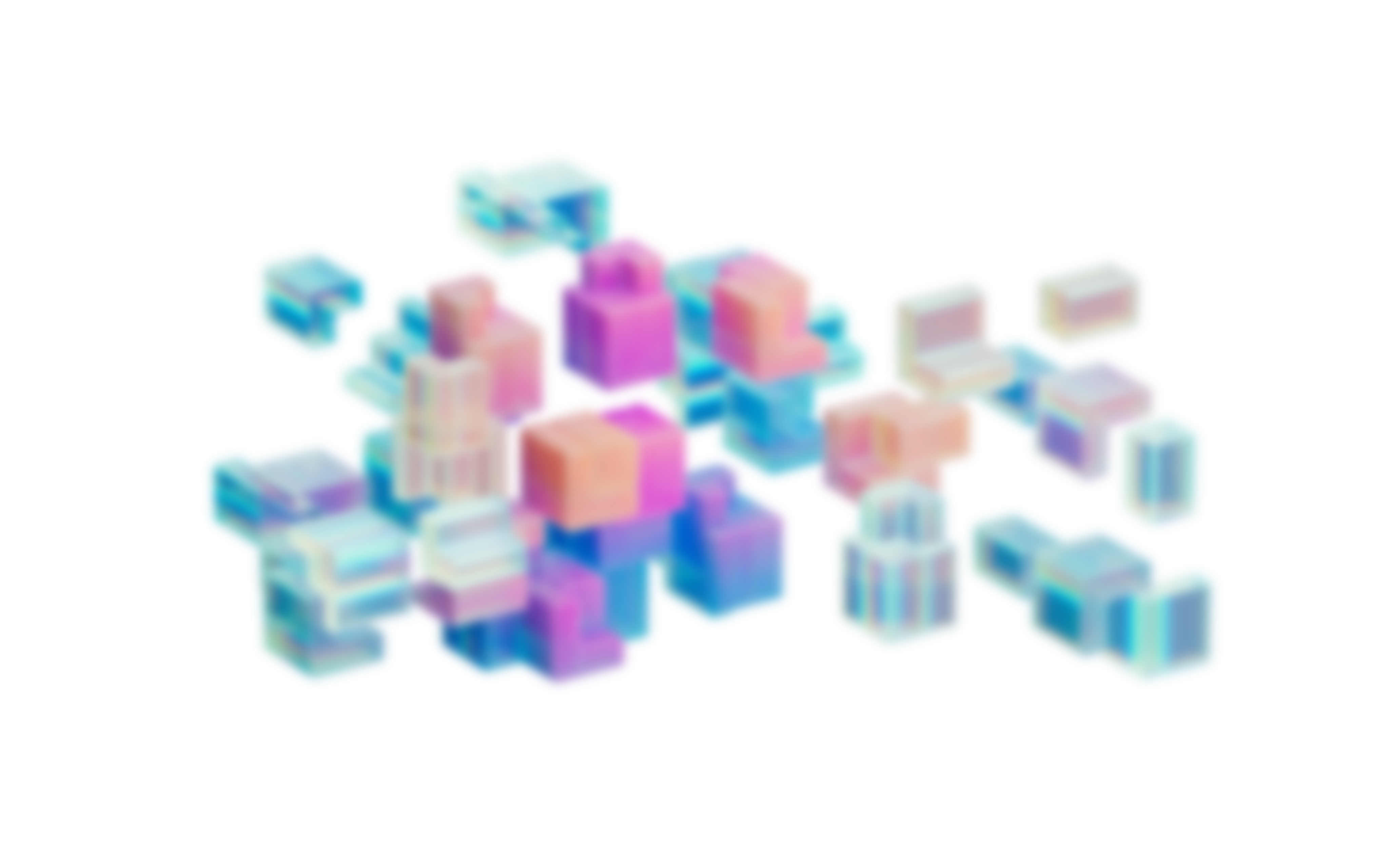 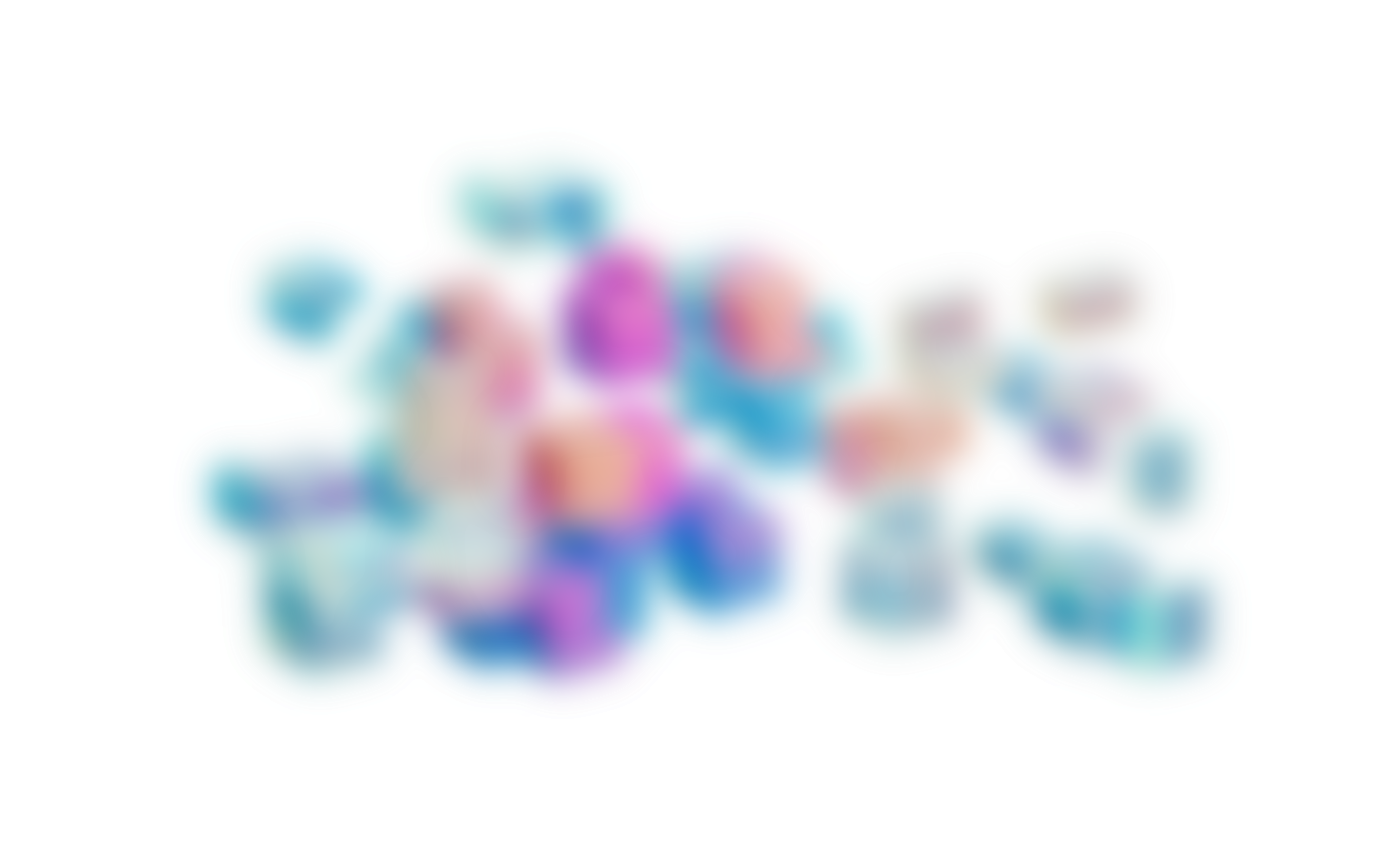 Microsoft Innovation Hub